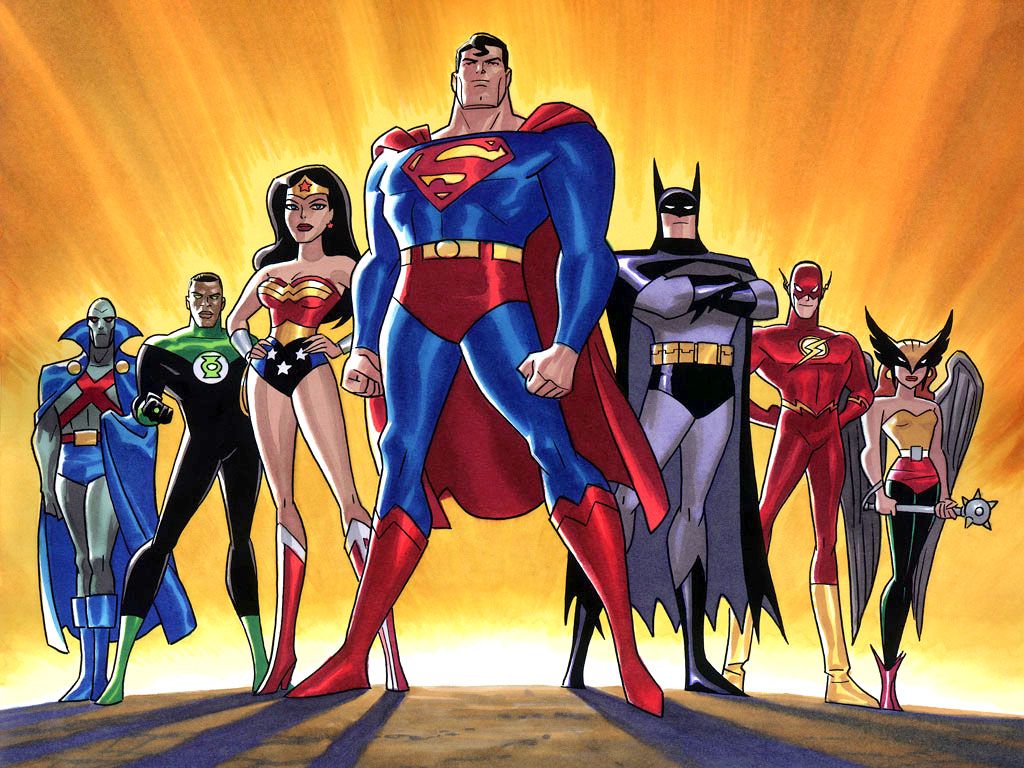 Leadership & Creating a Just Culture
Nancy Fox
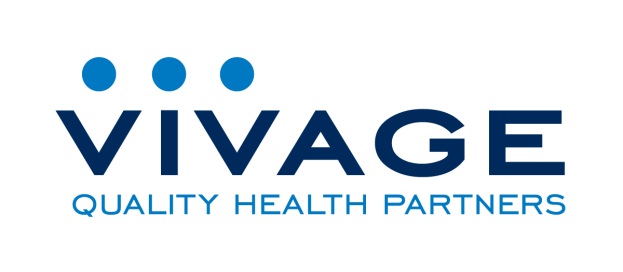 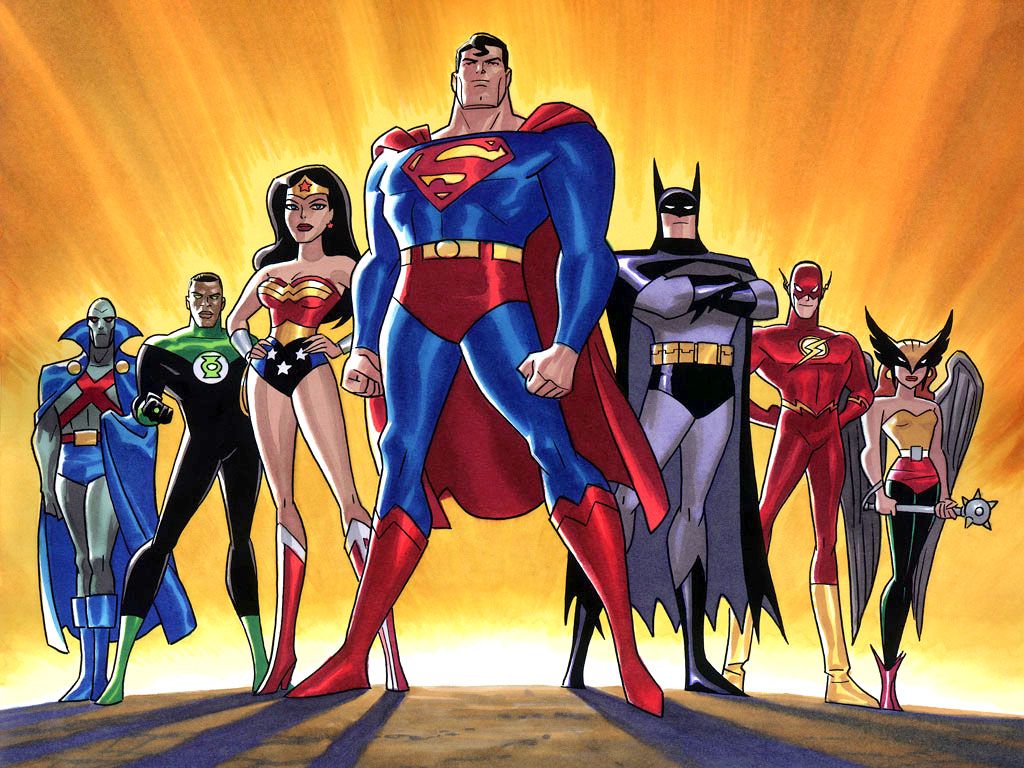 Punitive Culture
The institutional model created a name, shame, blame culture
Accountability for errors lies with the employee
Perfect performance is expected
When not achieved, disciplinary action results
Creates a culture where mistakes are hidden
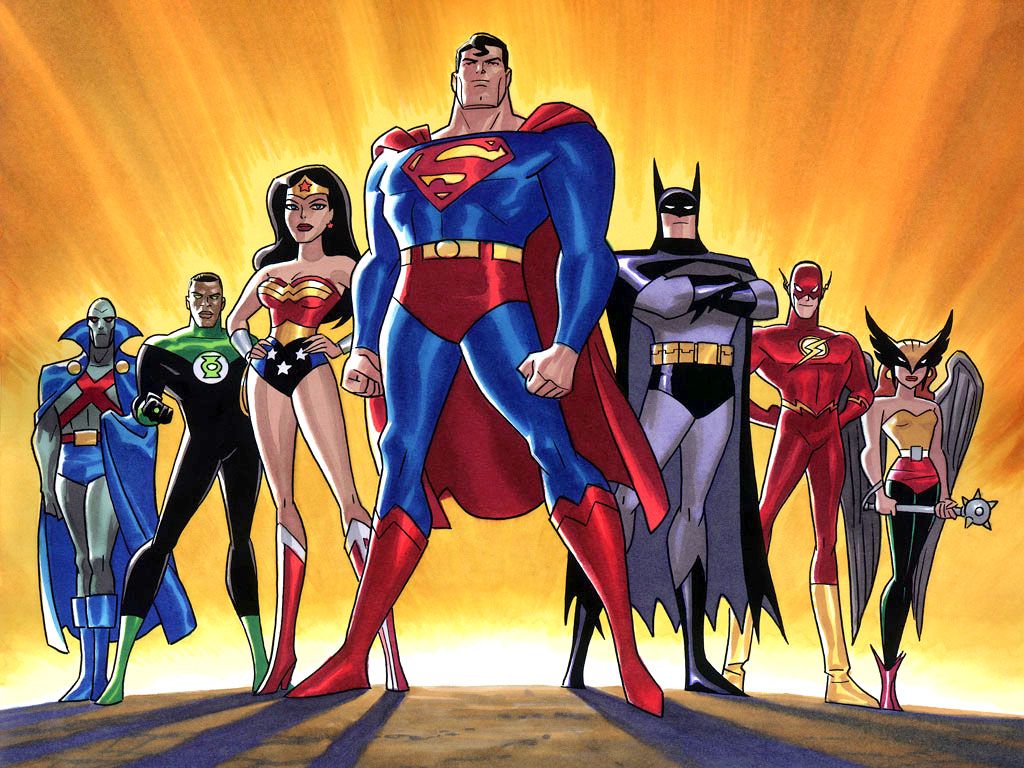 A Punitive Culture
“The single greatest impediment to error prevention in the medical industry is that we punish people for making mistakes.”
—Dr. Lucian Leape, Professor, 
Harvard School of Public Health, 
Testimony before Congress on Health Care Quality Improvement
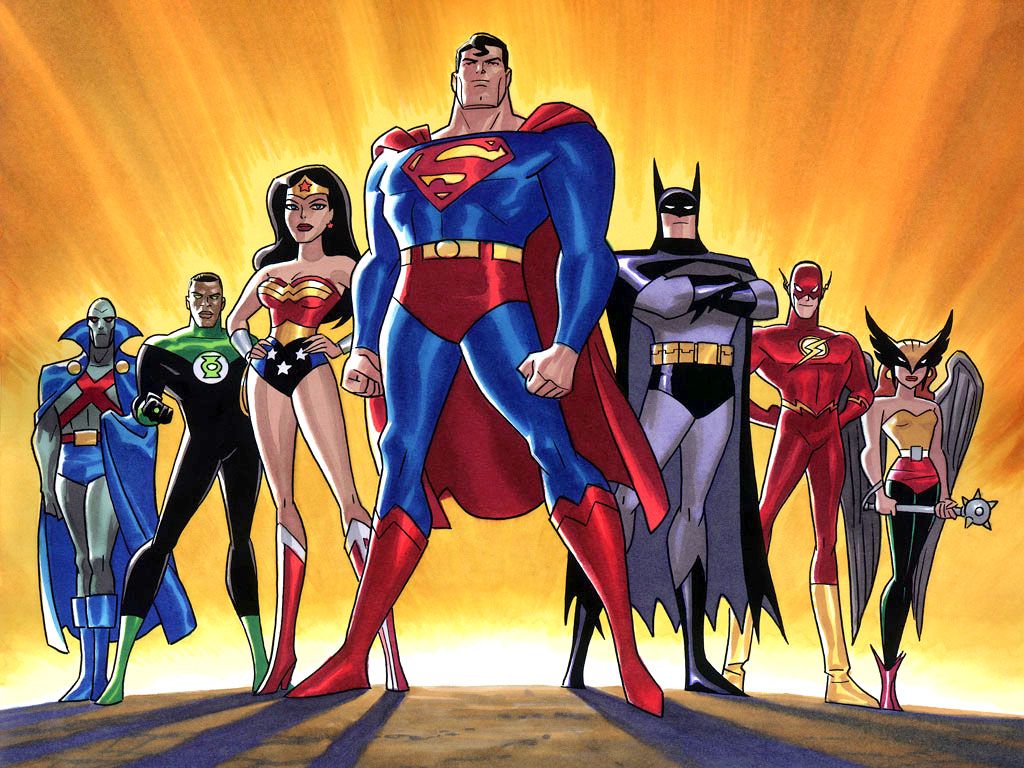 Just Culture
Person-Centered model offers us a different view
Just Culture Model –  coined by David Marx, an attorney and engineer
Recognizes human error
Helps us distinguish between mistakes and behavioral choices
To Err is Human…
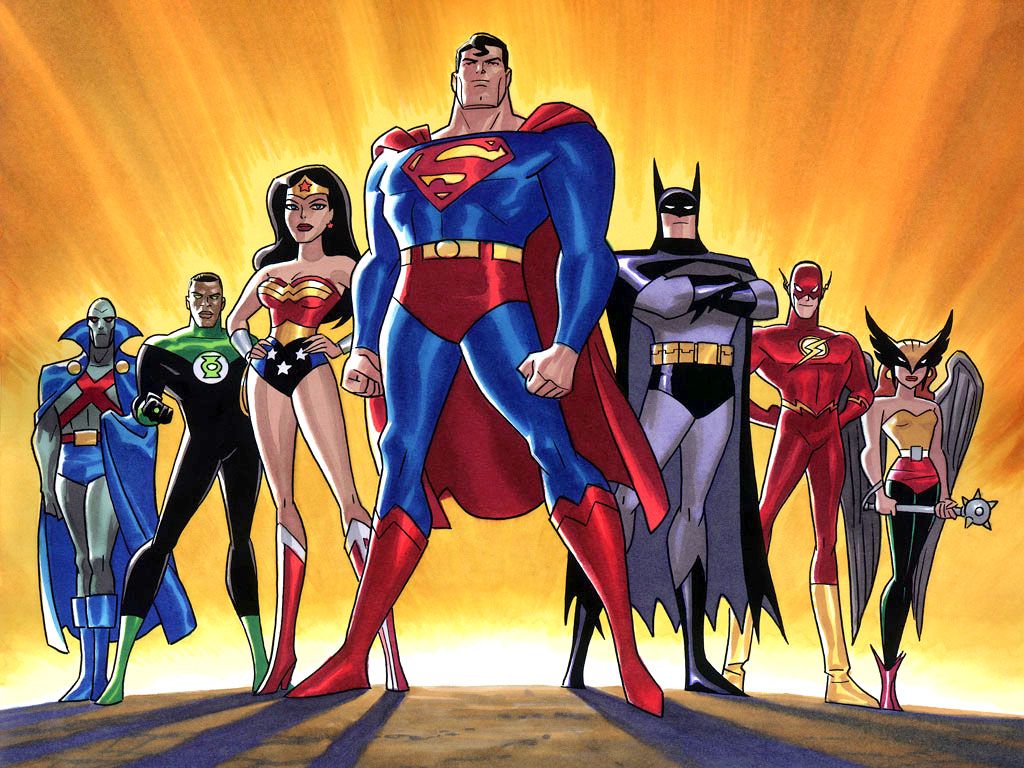 Creating a Just Culture
Employees know that optimal safety is valued
When errors occur, they are seen as learning opportunities
Reporting errors and near misses is encouraged and acknowledged
Employees held accountable for choices, not mistakes
Clear guidance about what is acceptable behavior and what is unacceptable behavior
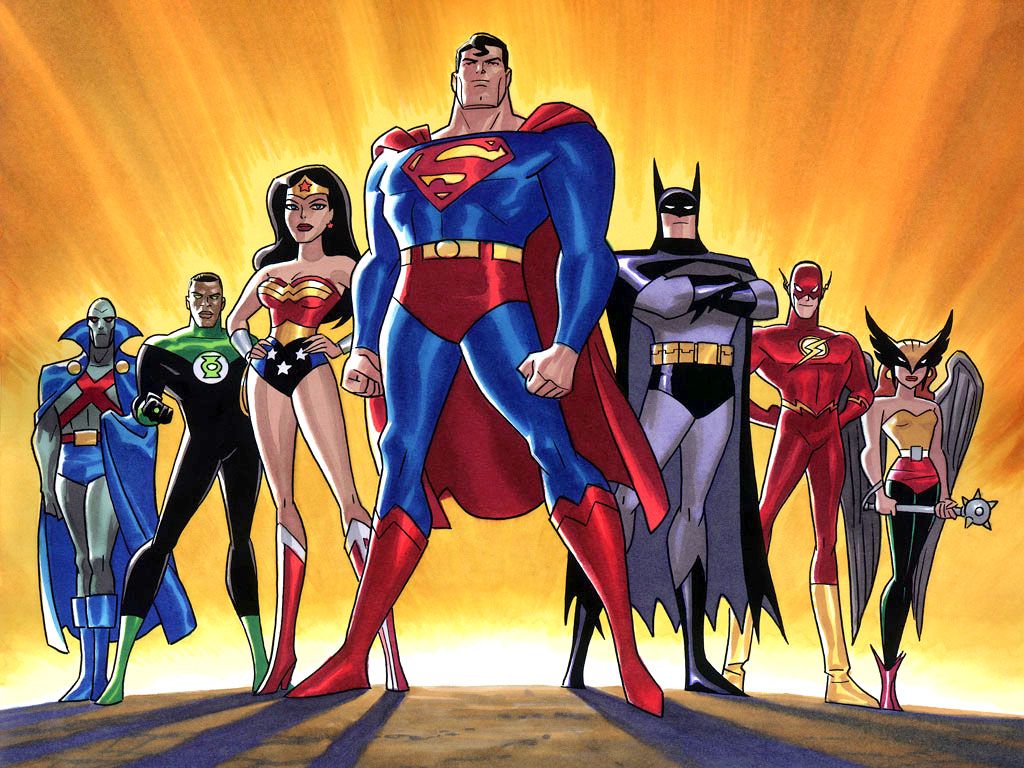 Creating a Just Culture
Important for more than just reducing errors
Human-beings have an innate sense of fairness and justice
People want  to work and are happier in places where they perceive everyone is treated justly
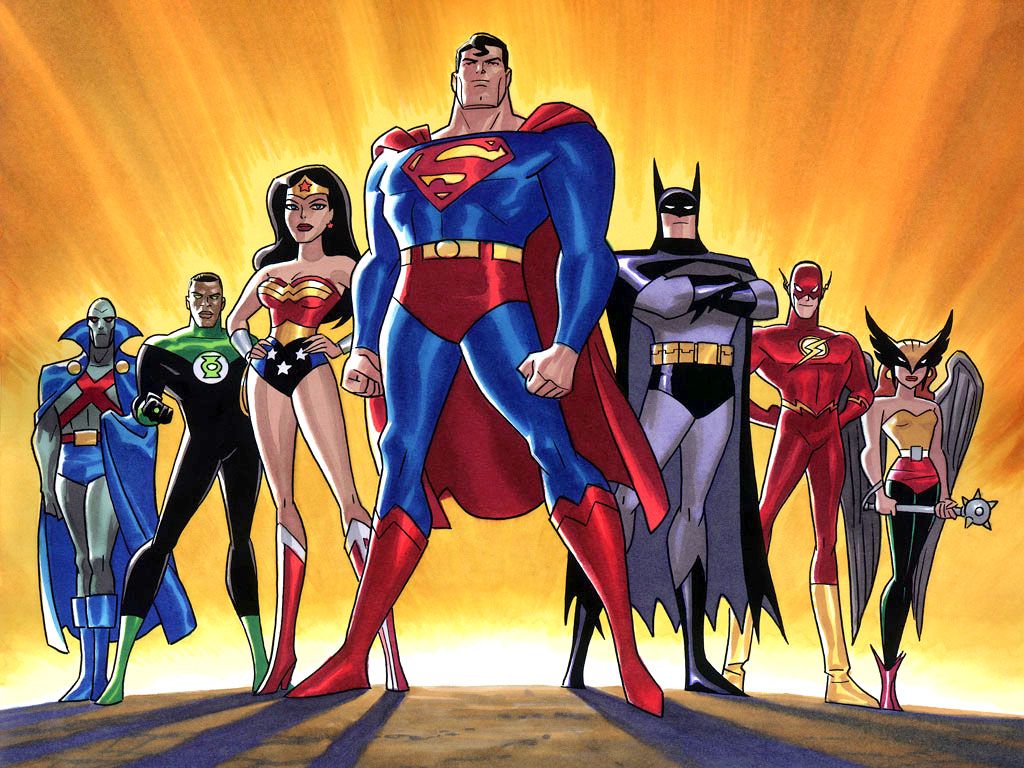 It begins with leadership
Leadership is a behavior, not a position
People in positions of formal leadership who do not act as leaders hurt people and their organizations
We need to discover person-centered leadership behaviors that lead to a just culture
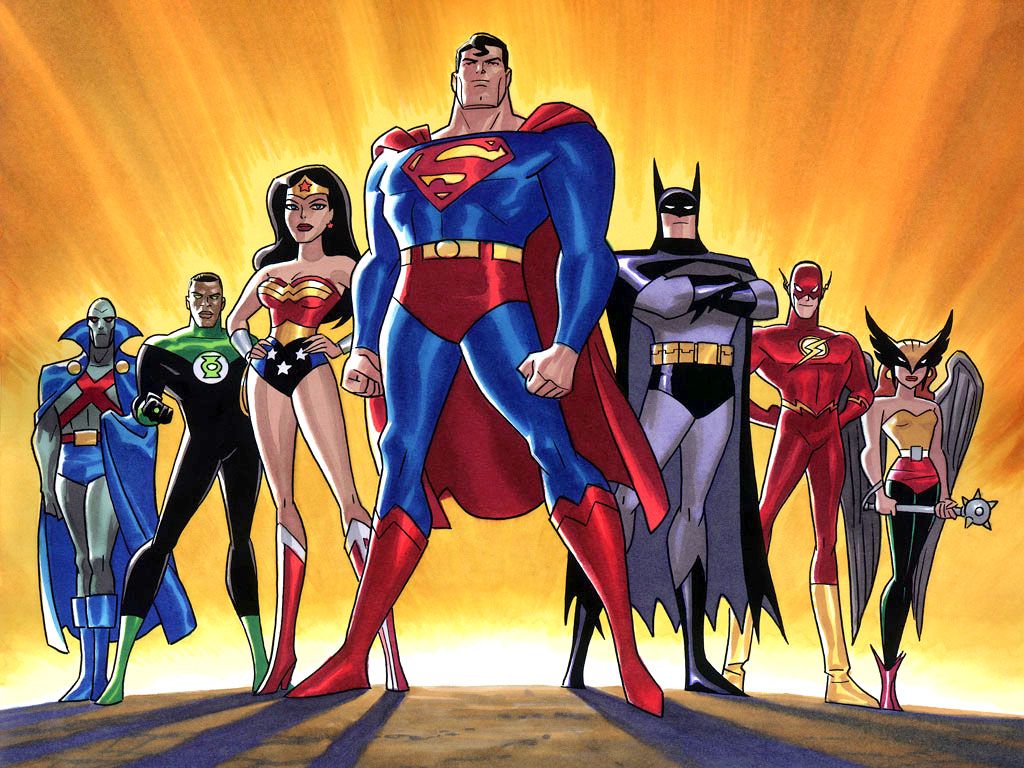 Person-Centered Leadership
finleism (noun): the act or process of defining something by what it is not
Think of a time that you or someone you know was hurt or disappointed by a formal leader
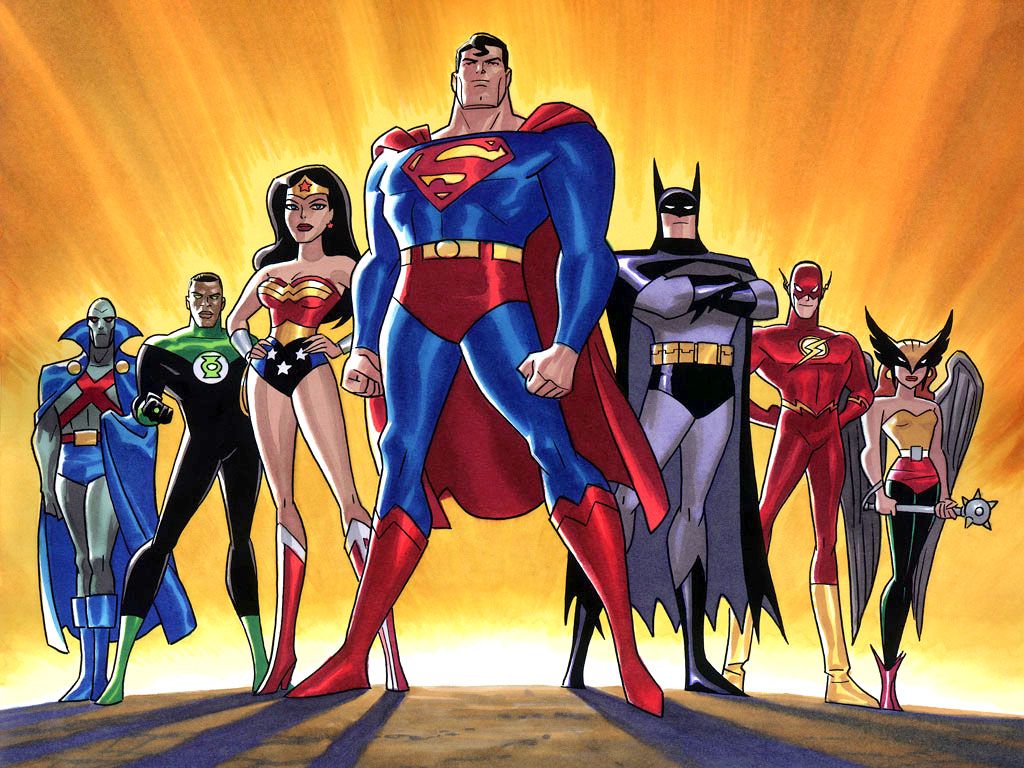 No Blame Culture
Do not make the same mistake that many who have entered the person-centered journey have made.
Must distinguish between a just culture and a no blame culture
A just culture has a higher accountability for both the formal leader and the employee
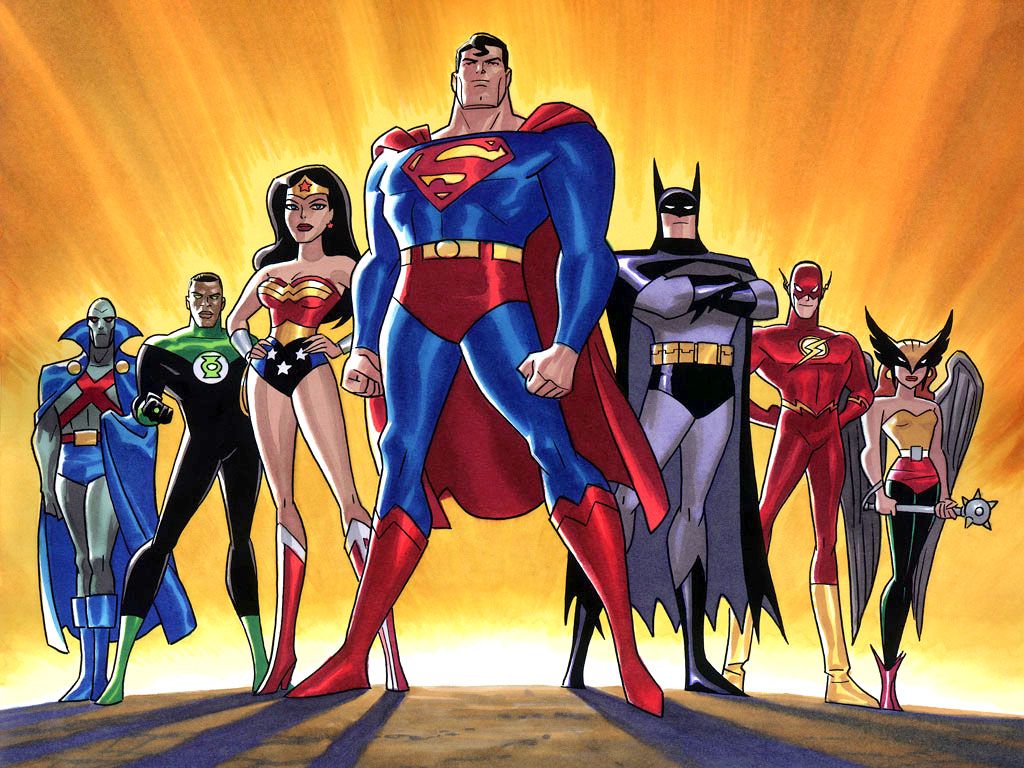 Creating a Just Culture
Practice accountability
Holding others accountable ≠ Punishment
Accountability = Growth
Growth = Caring
Caring = Influence
Influence = Leadership
You can’t be a leader unless you hold yourself and others accountable
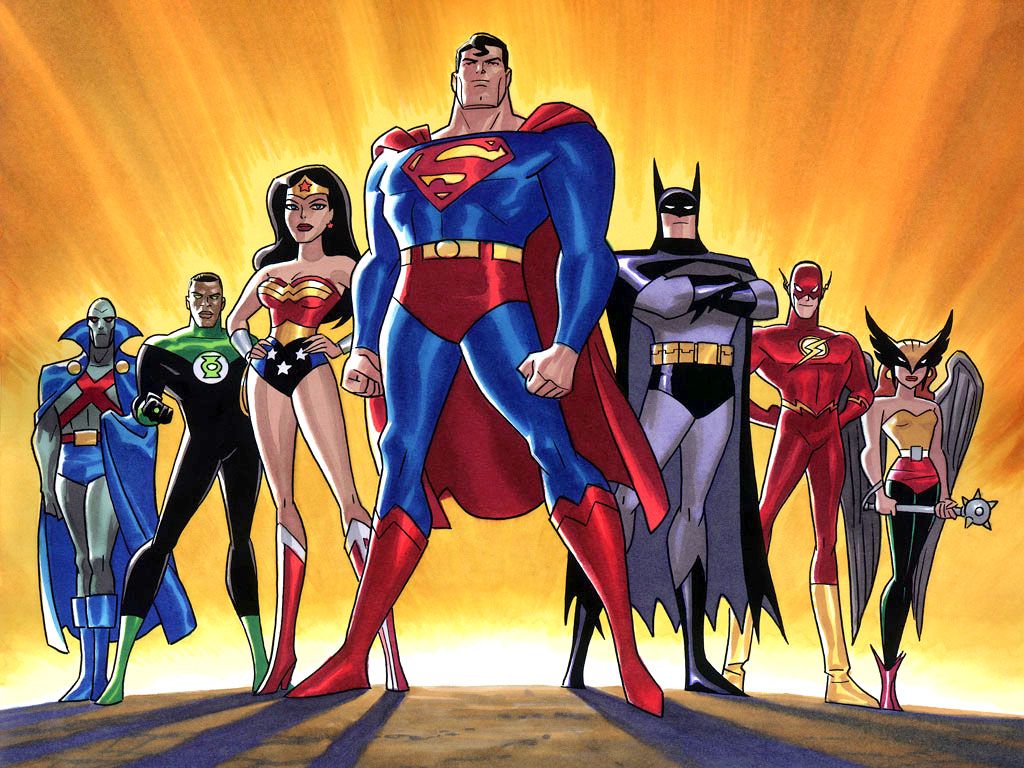 Holding Yourself Accountable
Do I have all the information before I make a judgment?
Have I clearly communicated my expectations?
Have I done a root cause analysis?
Was this human error or a personal decision?
Have I given this person everything he or she needs to be successful?
Have I listened to the employee’s reason for the behavior?
Am I certain this is not where the employee will grow?
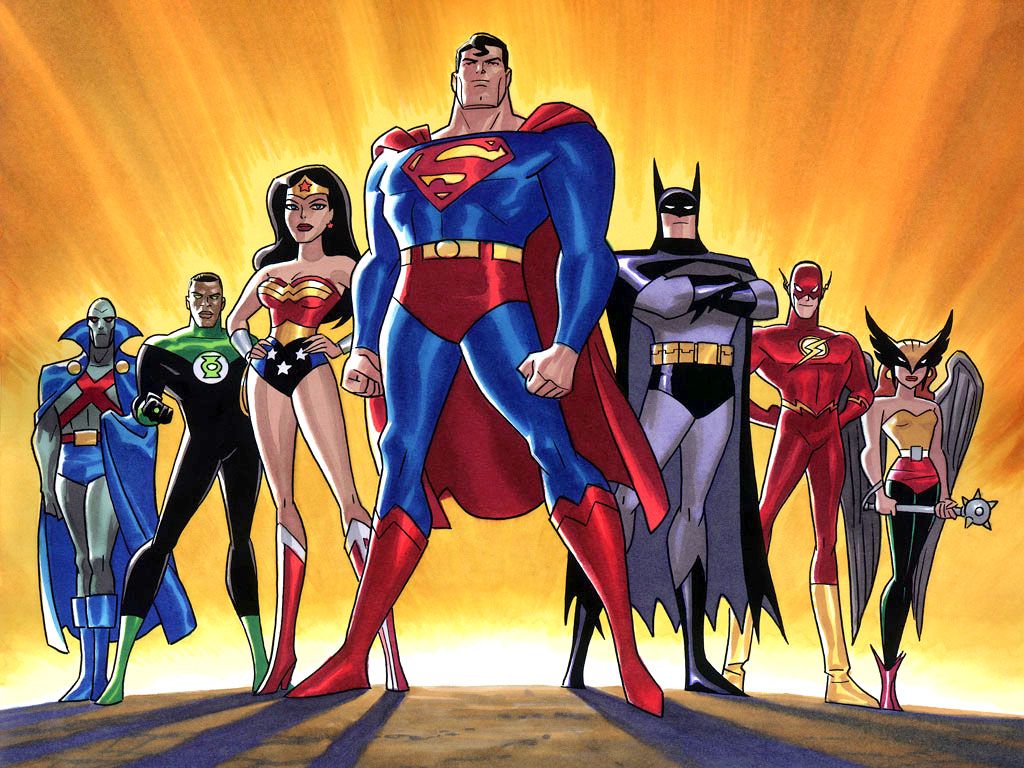 Holding Others Accountable
How can I care for this person and help him or her grow instead of tearing them down?
What does that look like?
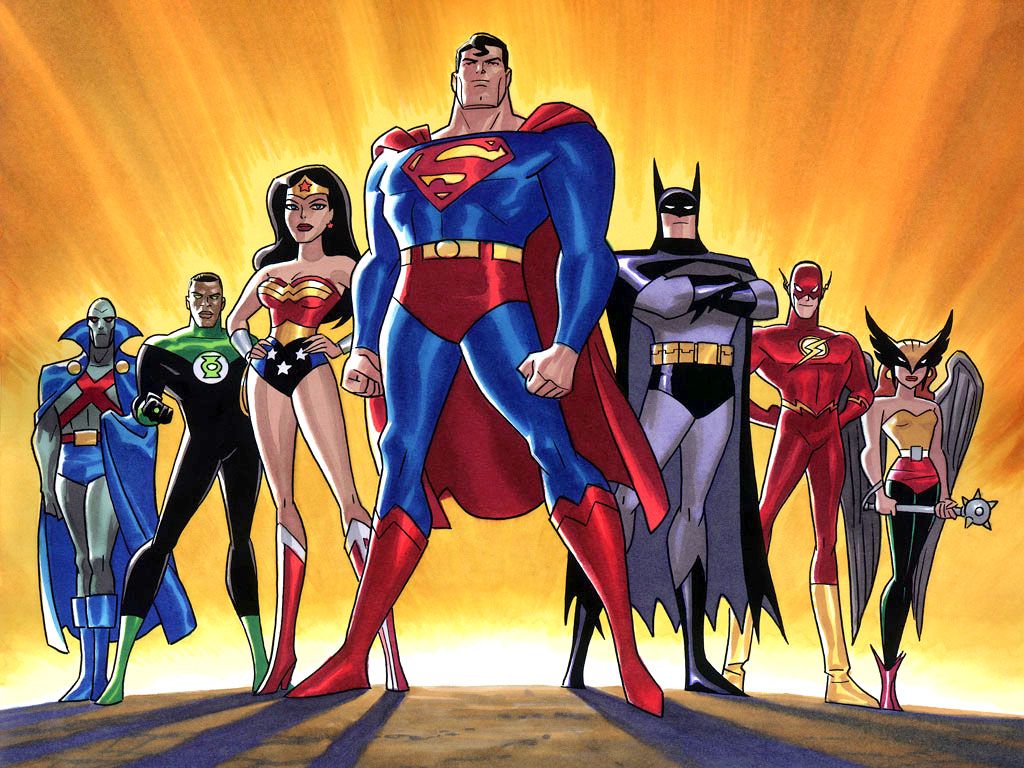 Use only conditioned power
Compensatory Power: the payment of money for services rendered or submission to the economic or personal purposes of others
Condign Power: wins submission by inflicting or threatening appropriately adverse consequences.
Conditioned Power: exercised by changing belief.  Persuasion, education or the social commitment to what seems natural, proper or right causes the individual to submit to the will of another or of others.
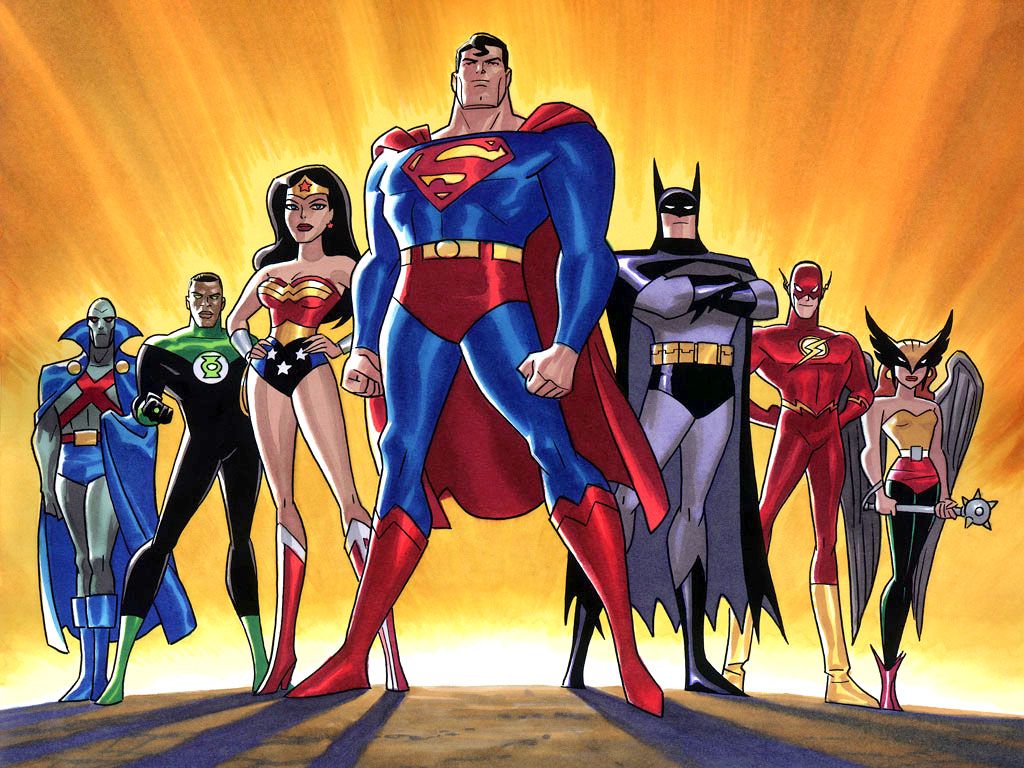 Triple Crown Winners
Stop settling for less
Triple Crown Winners:
 Competent

 Reliable

 Great Attitude
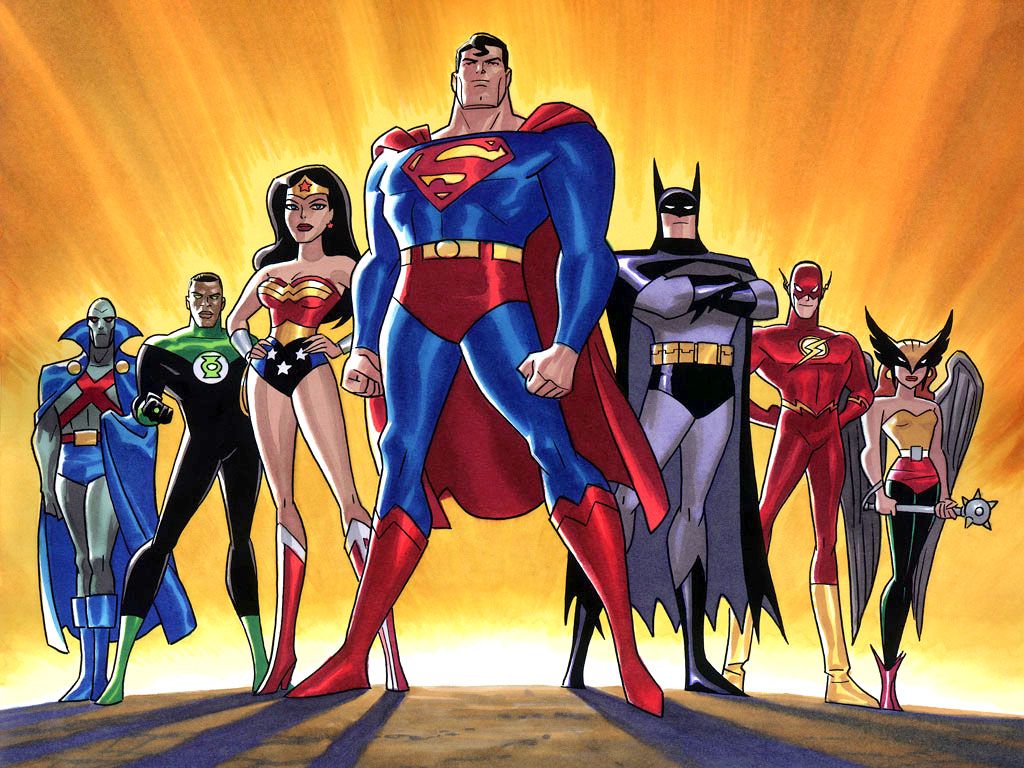 Develop standards for conduct
Everyone must understand and be held accountable to these standards of behavior
Do not have to be long or complicated
Creates a caring ethos and a sense of security for everyone
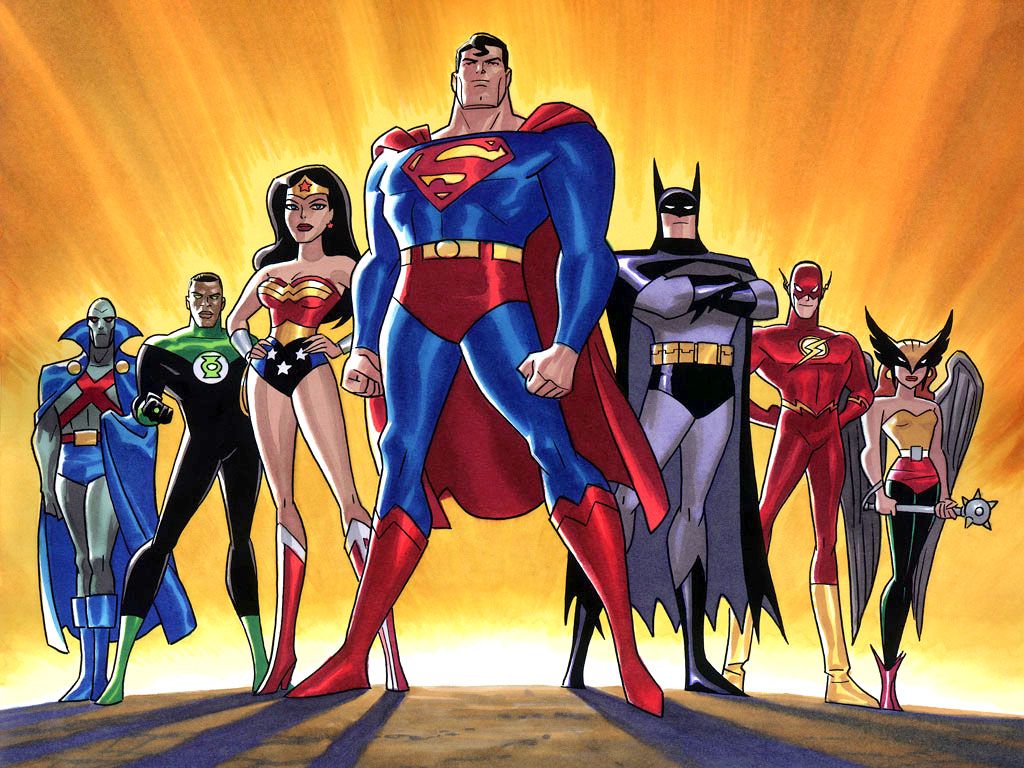 Embrace conflict management
Everyone is trained in conflict resolution
Managers are trained in conflict mediation
The expectation is then communicated that all conflict will be resolved before it bleeds onto the Elders
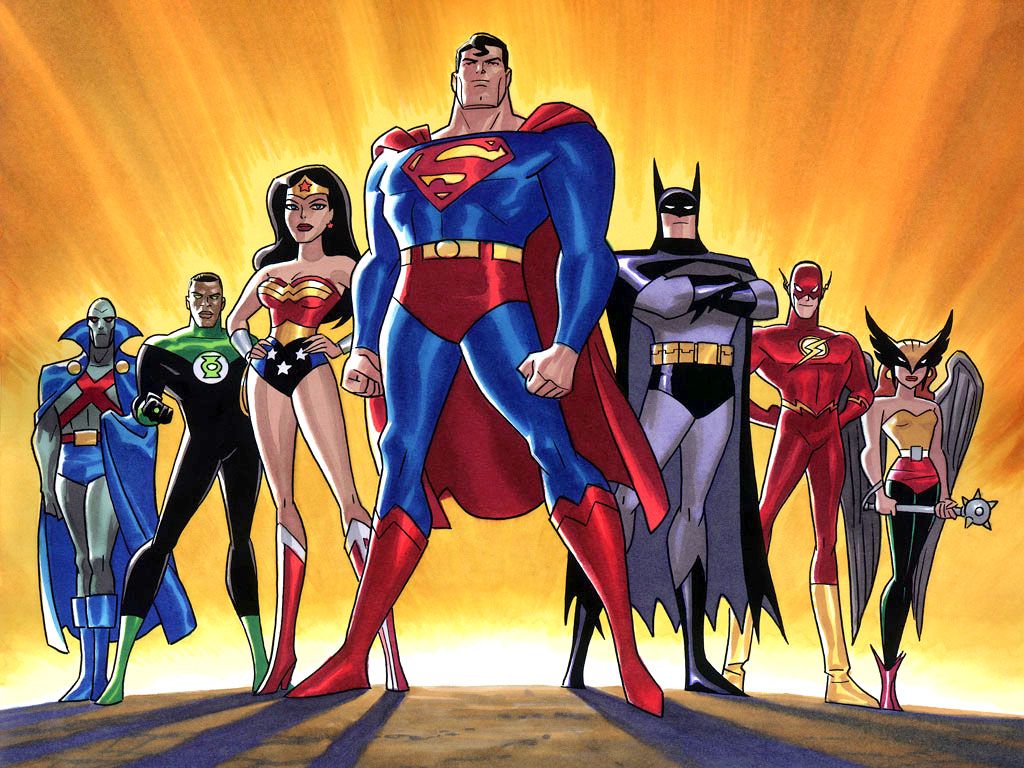 Develop Principles for Ethical Decision-making
What are the principles that will guide us in all of our decision-making
Educate everyone on these principles
Use a team approach to decision-making as much as possible
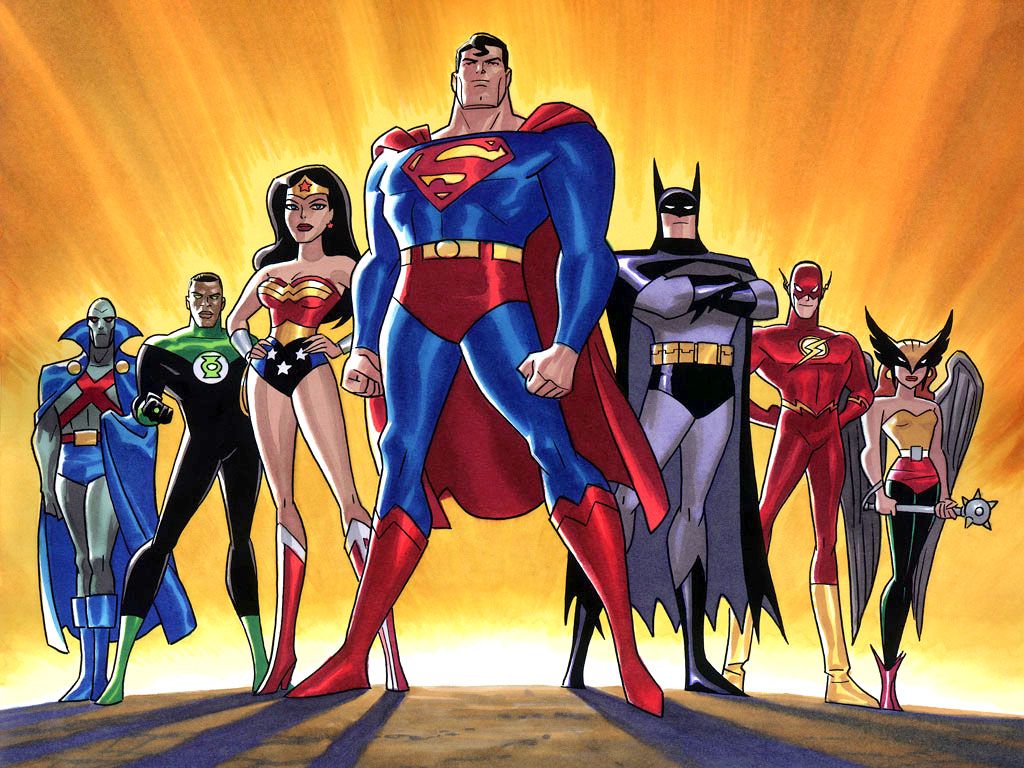 Engage & Empower
Old Culture Thinking:	
“I need to get buy-in of my staff.”
New Culture Thinking:
“ I need my staff to take ownership.”

Ownership only comes from having a part in shaping the plan.
You can not separate Authority and Accountability
If you want people to be accountable, you must give them the authority that comes with it.
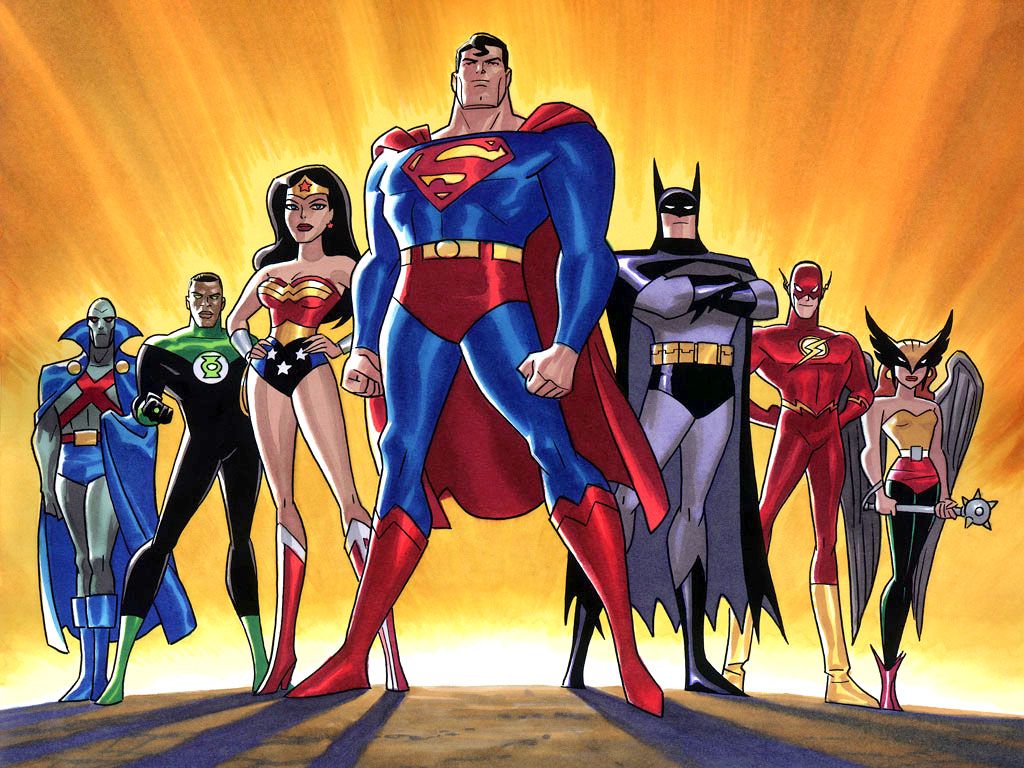 Daniel Pink – Drive: The Surprising Truth About What Motivates Us
“The course of human freedom has always moved in the direction of more freedom. And there is a reason for that – because it is in our nature to push for it.”
“The secret to high performance and satisfaction - at work, at school, and at home – is the deeply human need to direct our own lives.”
“We are born to be Players, not Pawns.”
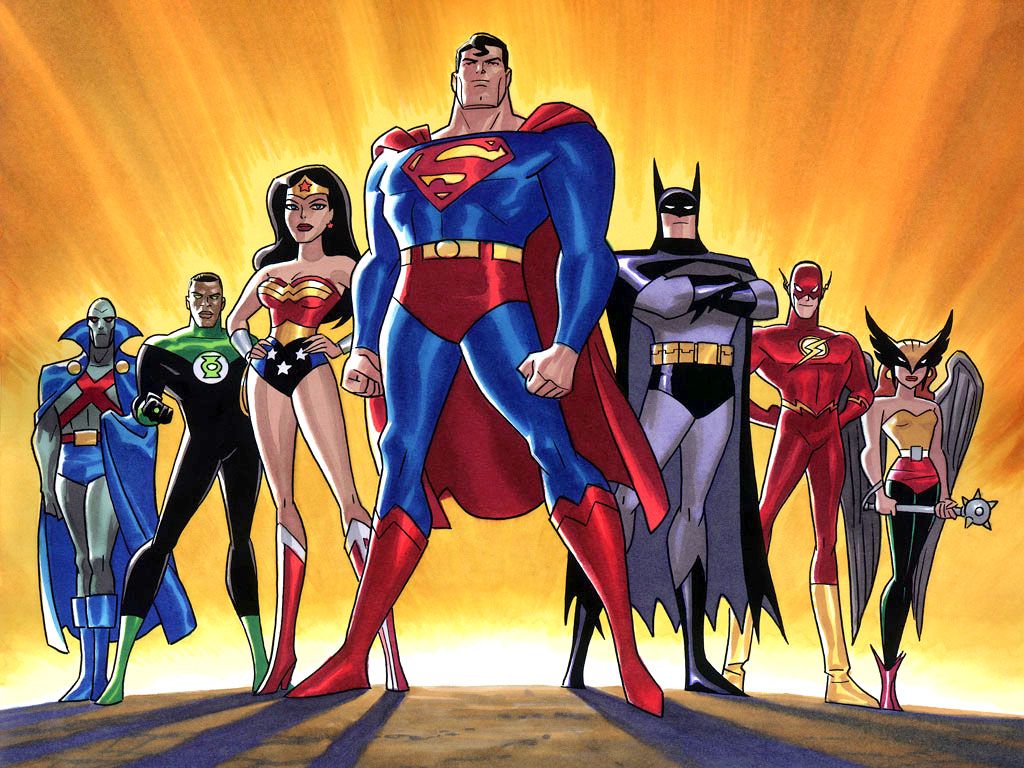 Hire Nice People
Not just capable workers
Use a team approach to hiring
Engage the Elders in the process
Ask question that reveal how caring the person is (Share with me the nicest thing you’ve ever done for someone.)
Engage everyone in observing behaviors that might indicate compassion and caring
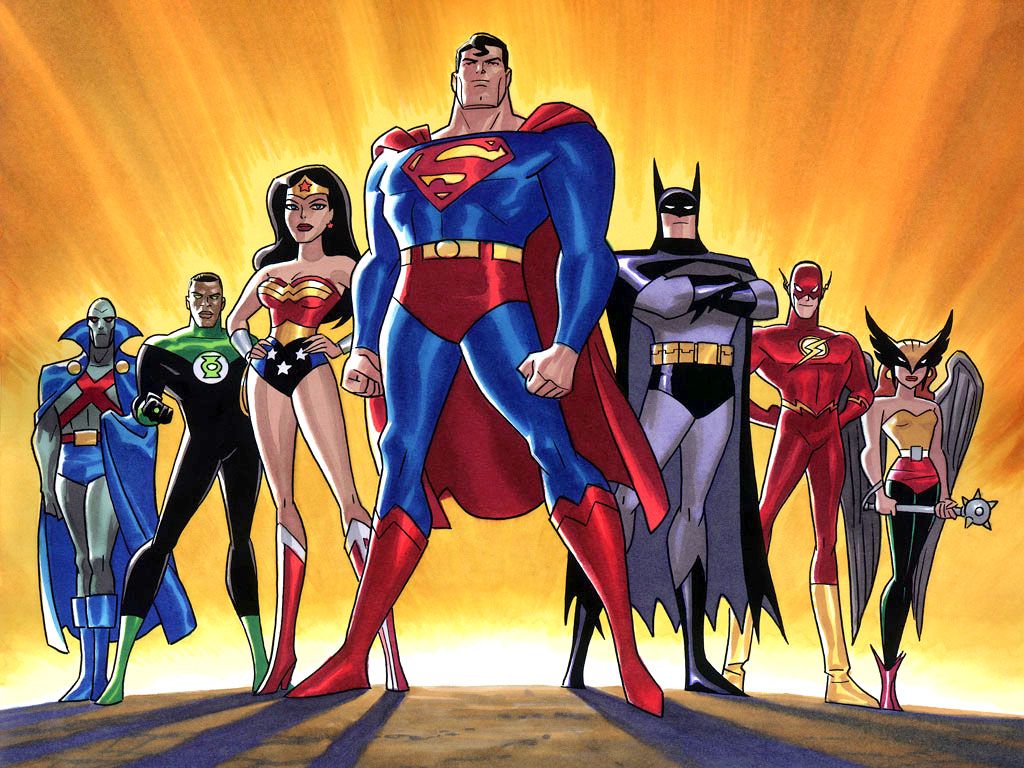 Advice for Formal Leaders
You no longer have the answers.

You only have the questions.
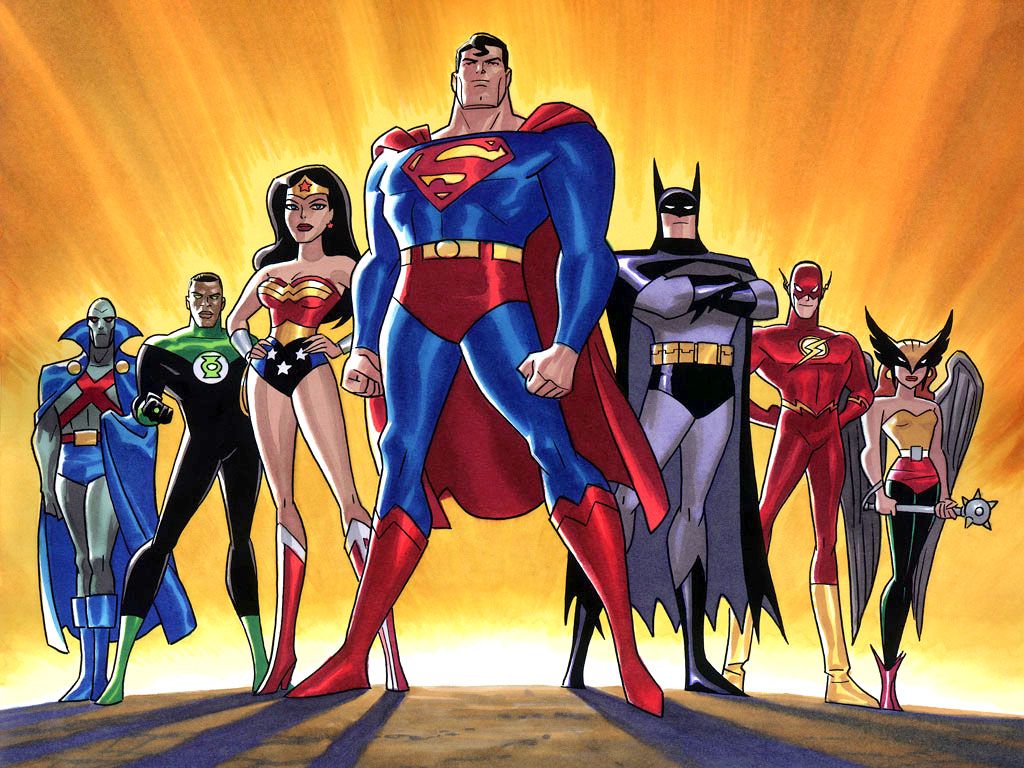 Questions are powerful
Empower others – “What do you think we should do about that?”
Enlighten and call to do the right thing – “How is it good for the resident for you to do that?”
Educate others – “What did you learn from that experience?”
Inspire others – “Why are we here?”
Show people you care – “Do you have everything you need to be successful today?”
Show what you appreciate and value – “How were you able to accomplish that?  I am amazed!
Uncover problems – “What is your greatest challenge today?”
Lift people up – “Do you know how special you are?”
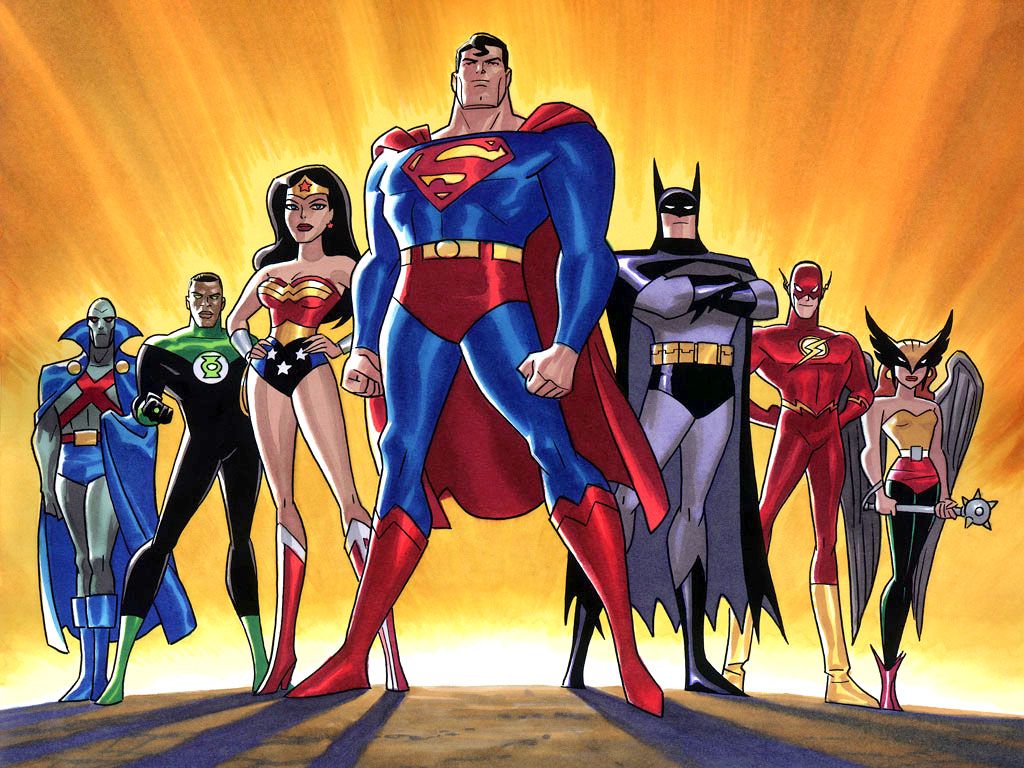 Creating a Just Culture
Design safe systems
Remove opportunities for errors – risk management
Perform a root cause analysis when an error occurs
Provide excellent training and re-training in core competencies/systems
Manage system performance through outcome data
Build a supportive structure for when errors occur – train staff to respectfully catch each other’s mistakes and correct them